مش عادى..
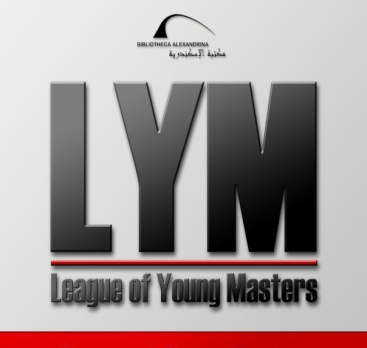 21 Nov.2010-Extraordinary –Anas Mahrous
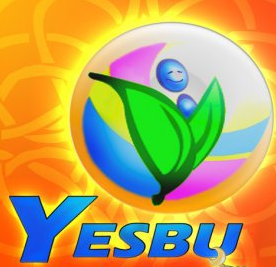 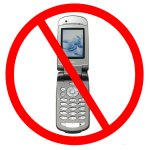 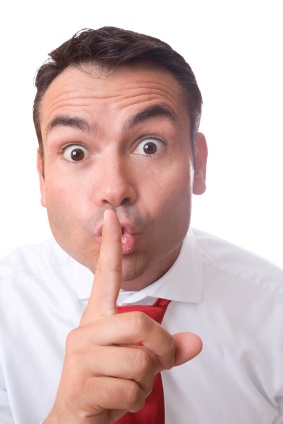 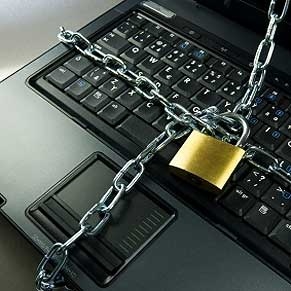 Copy right by: Anas Mahrous
1
31/05/2011
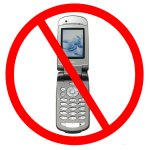 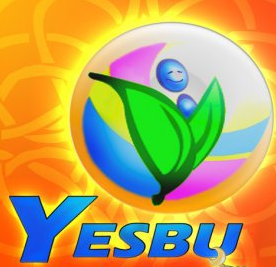 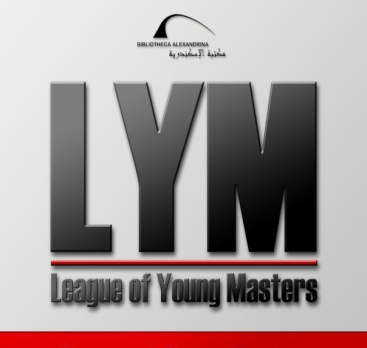 من هذا؟؟؟
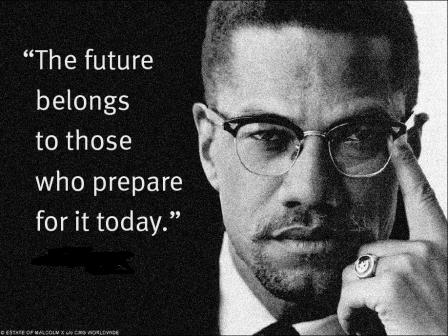 Copy right by: Anas Mahrous
2
31/05/2011
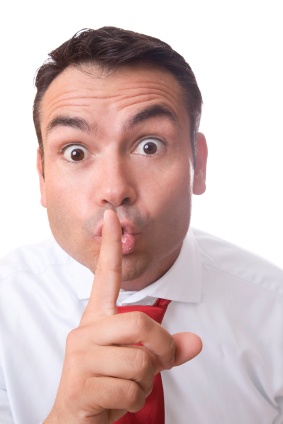 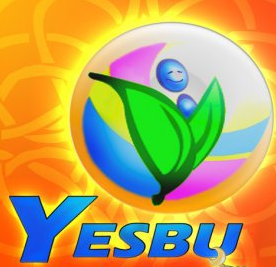 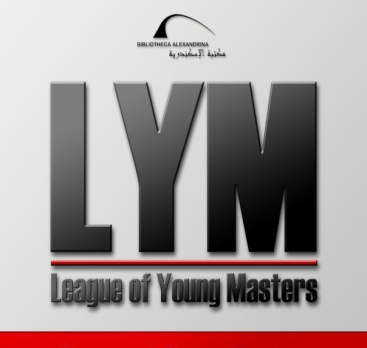 طيب مين دا؟؟؟؟؟؟
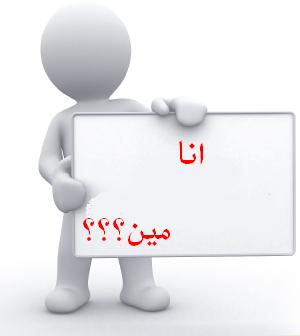 Copy right by: Anas Mahrous
3
31/05/2011
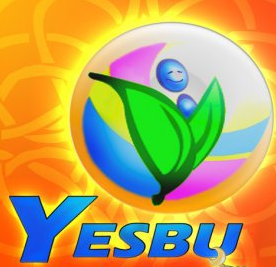 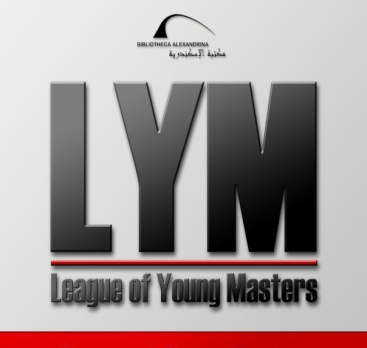 Main Points
يعنى ايه انسان عادى.
الاسباب الى تخلى الانسان عادى.
ازاى اتغير.
ليه اتغير.
بكتريا الفشل
فيتامينات النجاح
عظماء غير عاديين.
Copy right by: Anas Mahrous
4
31/05/2011
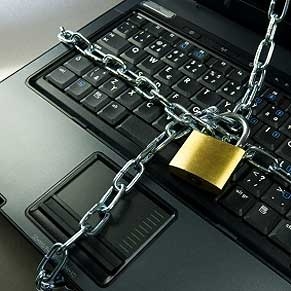 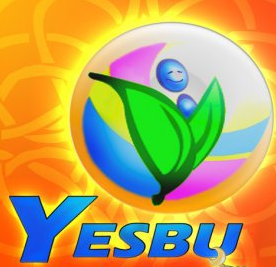 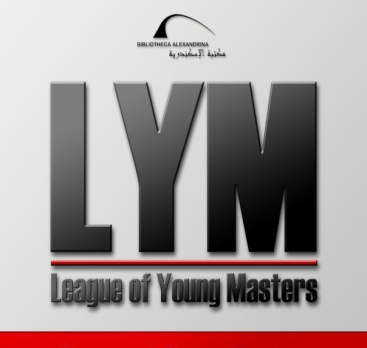 اقف مكانك!!!!!!!
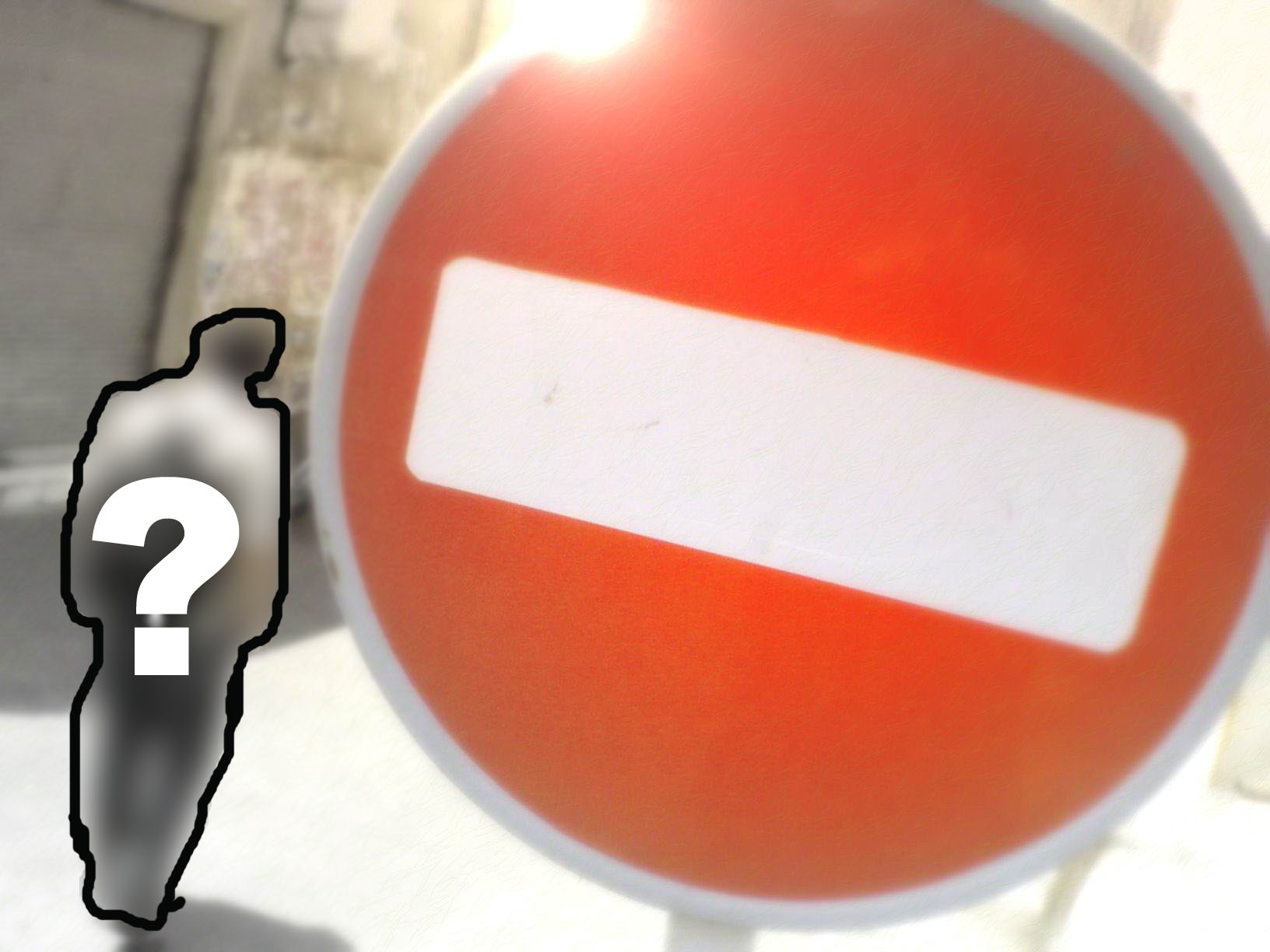 Copy right by: Anas Mahrous
5
31/05/2011
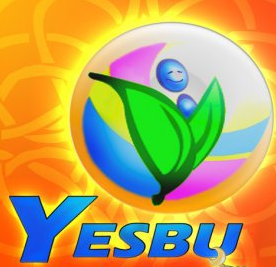 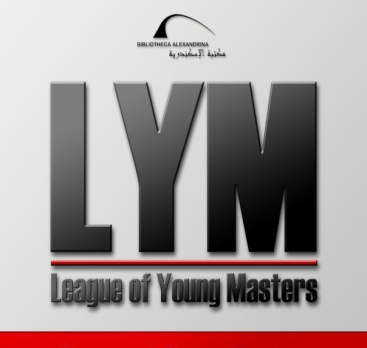 Main Points
يعنى ايه انسان عادى.
الاسباب الى تخلى الانسان عادى.
ازاى اتغير.
ليه اتغير.
بكتريا الفشل
فيتامينات النجاح
عظماء غير عاديين.
Copy right by: Anas Mahrous
6
31/05/2011
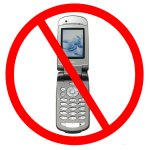 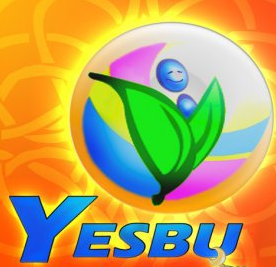 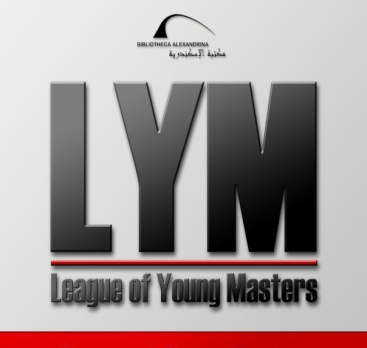 انا ليه كدا ؟؟؟؟؟؟؟؟
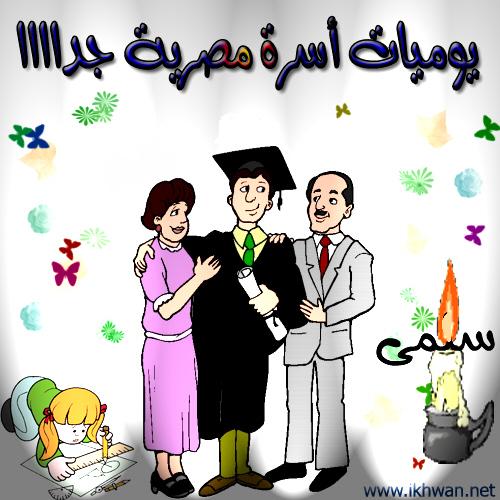 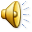 Copy right by: Anas Mahrous
7
31/05/2011
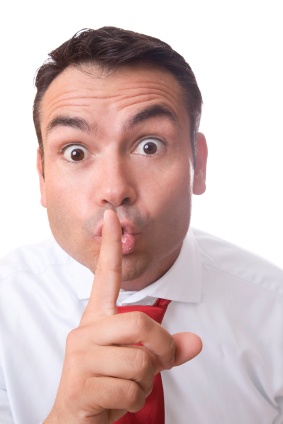 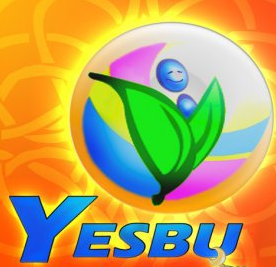 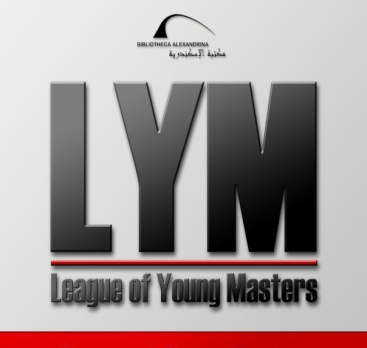 الاصدقاء!!!
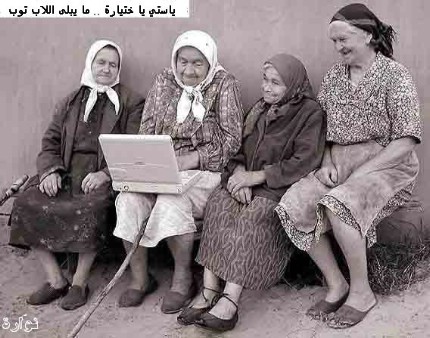 Copy right by: Anas Mahrous
8
31/05/2011
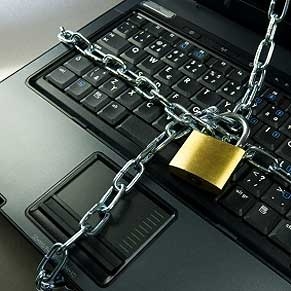 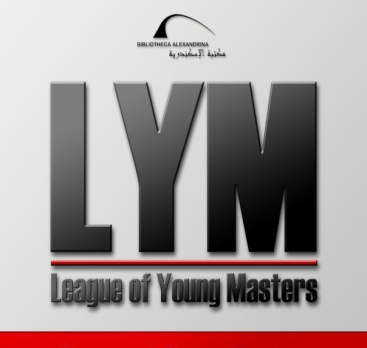 عدم المعرفه
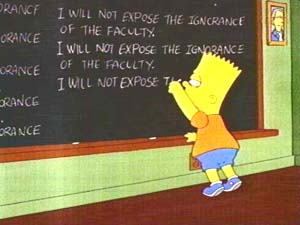 Copy right by: Anas Mahrous
9
31/05/2011
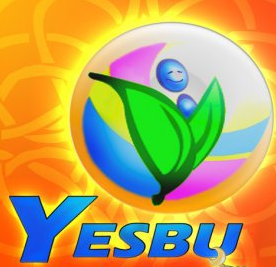 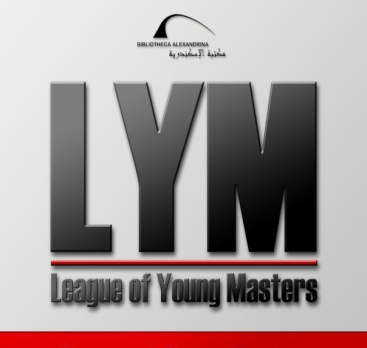 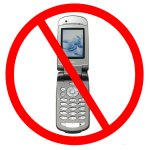 التسويف!!!!!!!
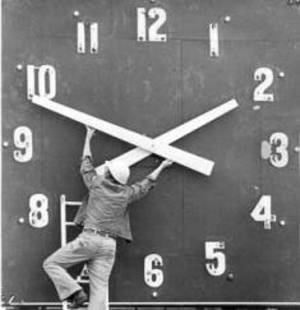 Copy right by: Anas Mahrous
10
31/05/2011
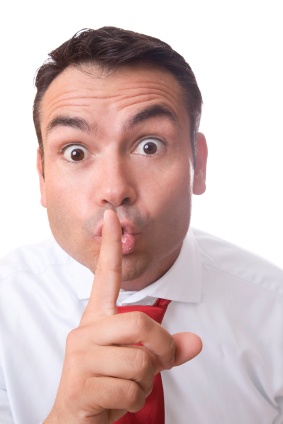 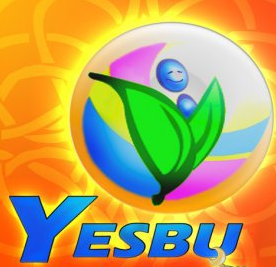 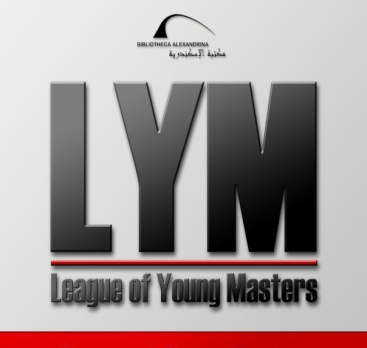 عدم تحديد الهدف؟؟؟؟
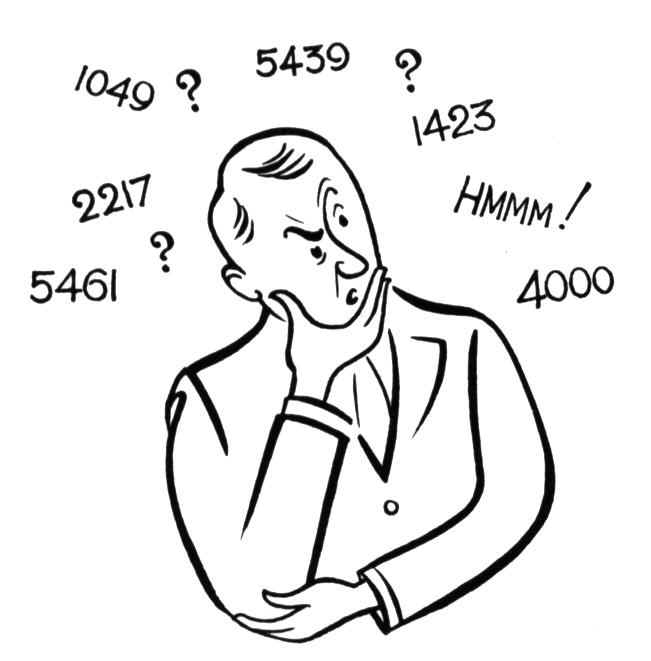 Copy right by: Anas Mahrous
11
31/05/2011
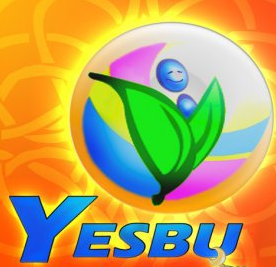 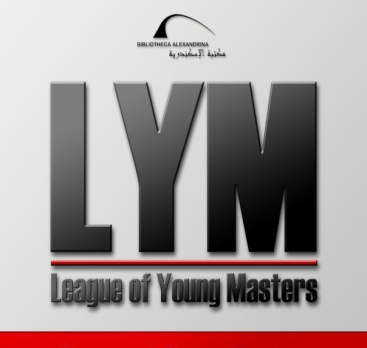 Main Points
يعنى ايه انسان عادى.
الاسباب الى تخلى الانسان عادى.
ازاى اتغير.
ليه اتغير.
بكتريا الفشل
فيتامينات النجاح
عظماء غير عاديين.
Copy right by: Anas Mahrous
12
31/05/2011
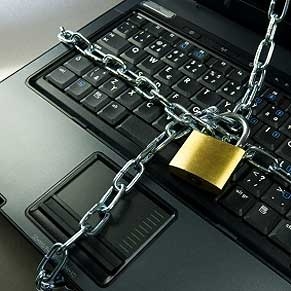 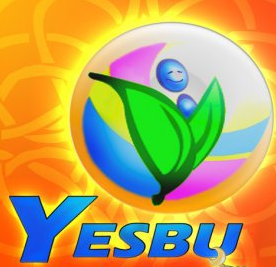 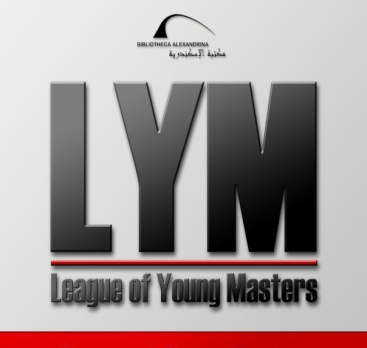 اكتشاف الذات .....
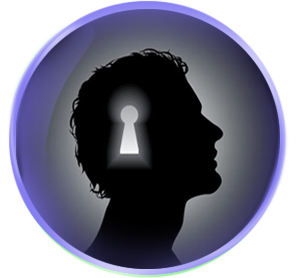 13
Copy right by: Anas Mahrous
31/05/2011
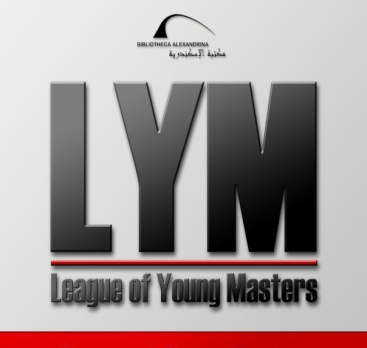 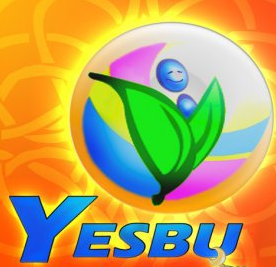 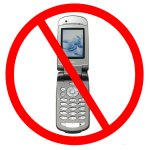 تحديد الهدف..
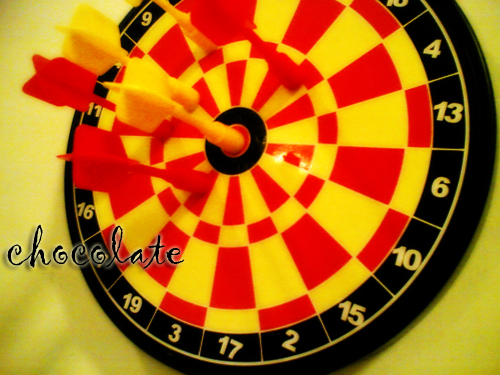 Copy right by: Anas Mahrous
14
31/05/2011
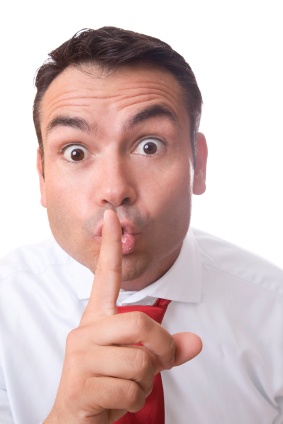 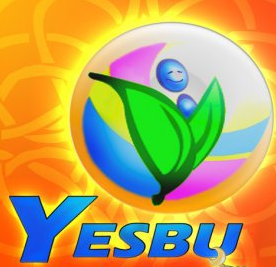 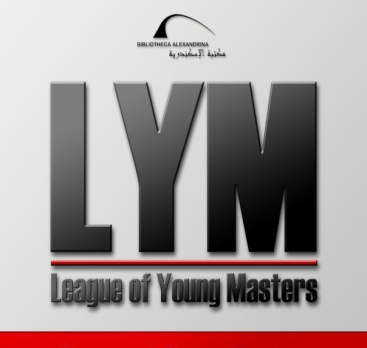 خطه تحقيق الهدف.....
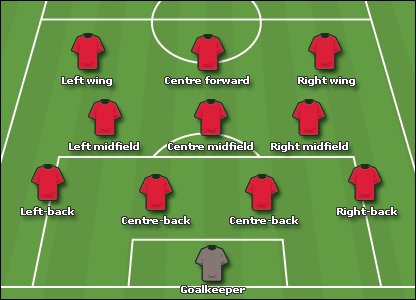 Copy right by: Anas Mahrous
15
31/05/2011
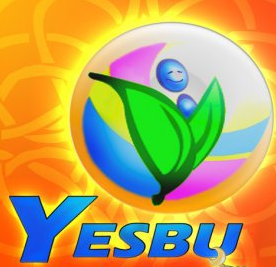 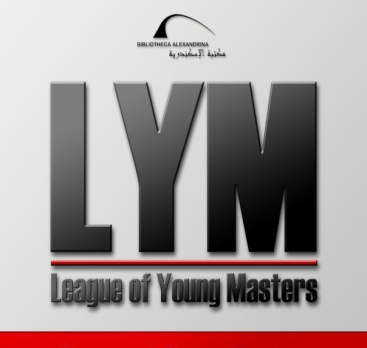 Main Points
يعنى ايه انسان عادى.
الاسباب الى تخلى الانسان عادى.
ازاى اتغير.
ليه اتغير.
بكتريا الفشل
فيتامينات النجاح
عظماء غير عاديين.
Copy right by: Anas Mahrous
16
31/05/2011
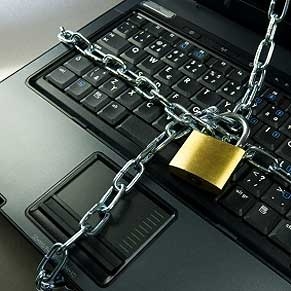 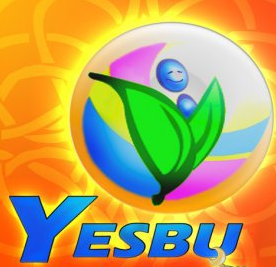 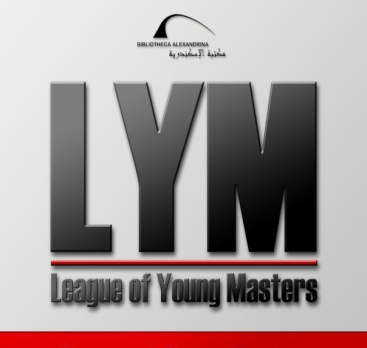 ليه لازم اكون غير عادى
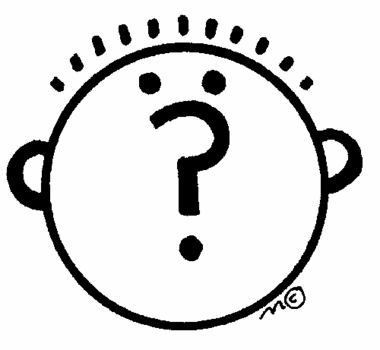 Copy right by: Anas Mahrous
17
31/05/2011
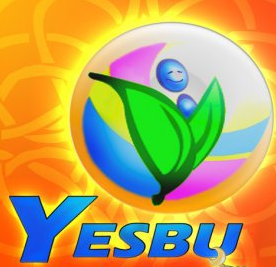 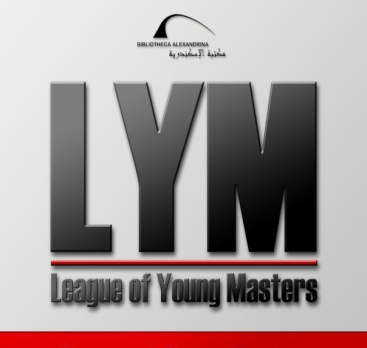 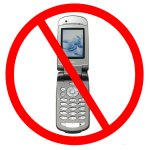 ان اكون افضل....
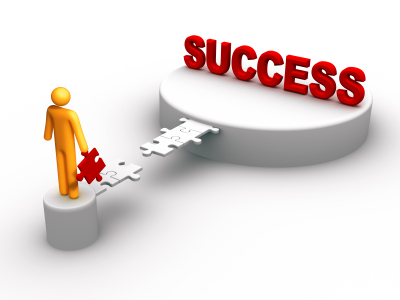 Copy right by: Anas Mahrous
18
31/05/2011
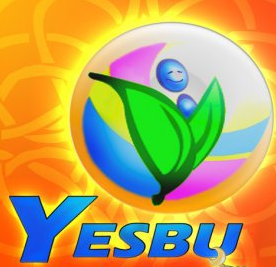 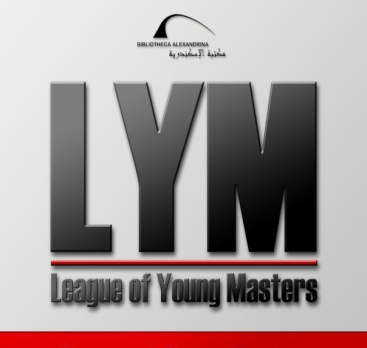 Main Points
يعنى ايه انسان عادى.
الاسباب الى تخلى الانسان عادى.
ازاى اتغير.
ليه اتغير.
بكتريا الفشل
فيتامينات النجاح
عظماء غير عاديين.
Copy right by: Anas Mahrous
19
31/05/2011
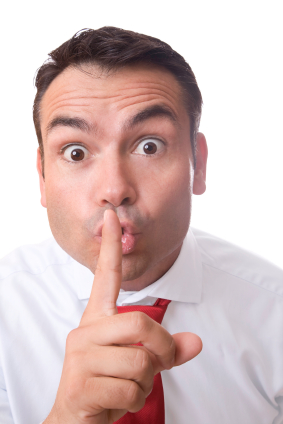 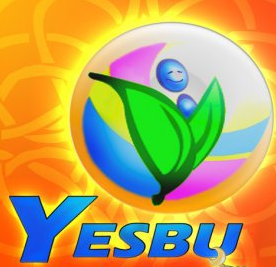 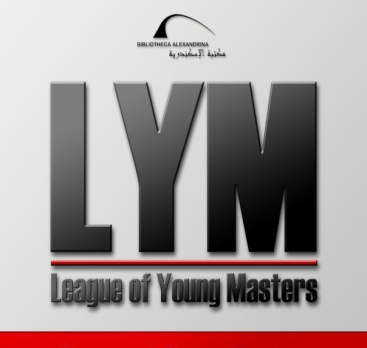 بيكتريا....................الفشل
Copy right by: Anas Mahrous
20
31/05/2011
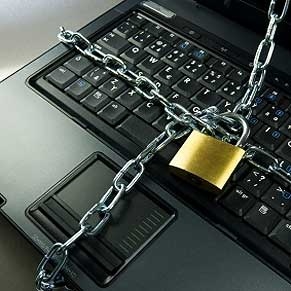 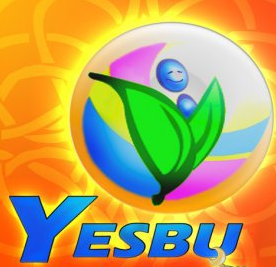 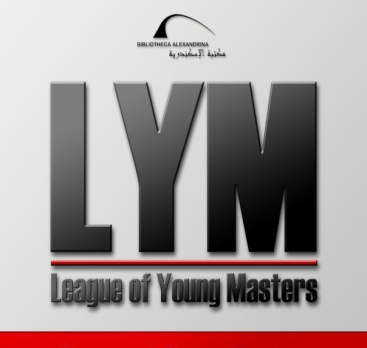 التشائوم
Copy right by: Anas Mahrous
21
31/05/2011
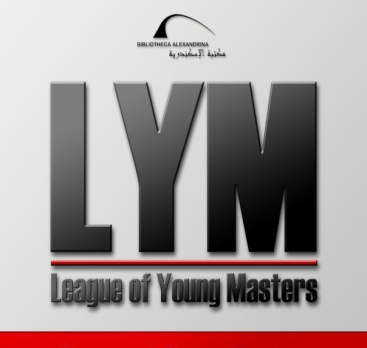 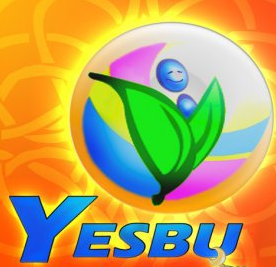 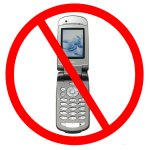 مطابقة الحال
Copy right by: Anas Mahrous
22
31/05/2011
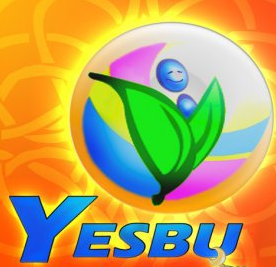 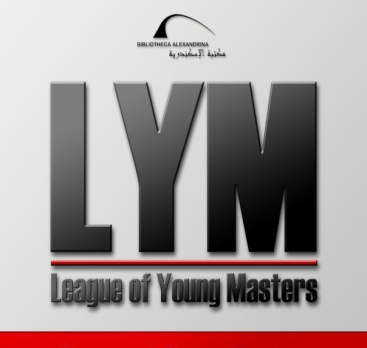 Main Points
يعنى ايه انسان عادى.
الاسباب الى تخلى الانسان عادى.
ازاى اتغير.
ليه اتغير.
بكتريا الفشل
فيتامينات النجاح
عظماء غير عاديين.
Copy right by: Anas Mahrous
23
31/05/2011
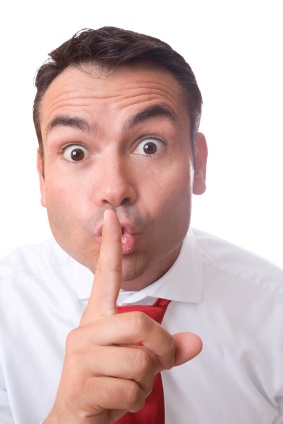 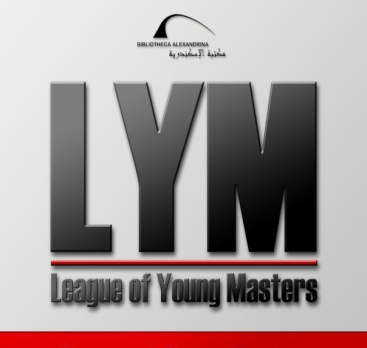 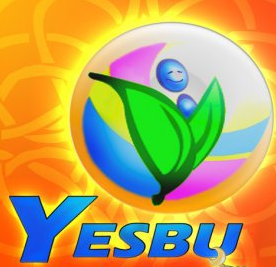 انا جدع
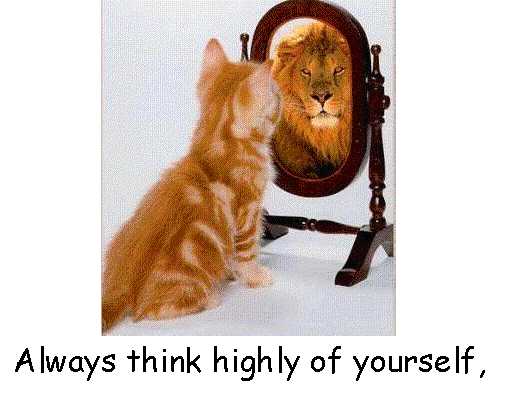 Copy right by: Anas Mahrous
24
31/05/2011
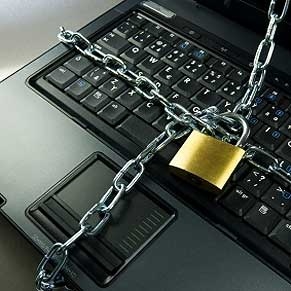 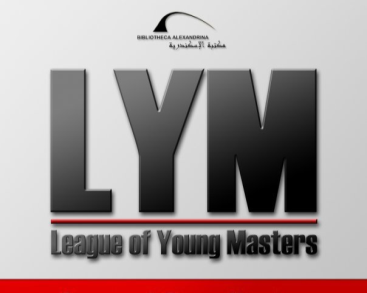 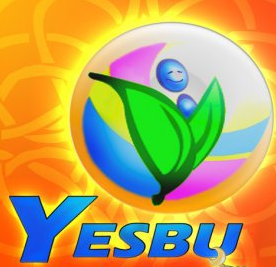 ليه انا ابقى ش.م.م
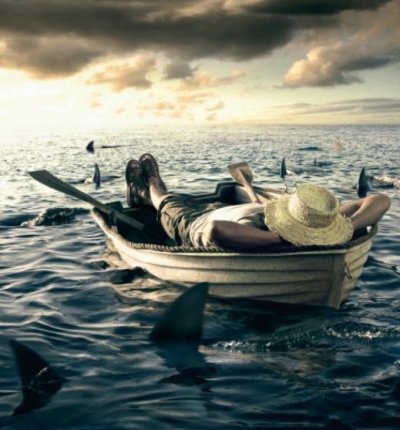 Copy right by: Anas Mahrous
25
31/05/2011
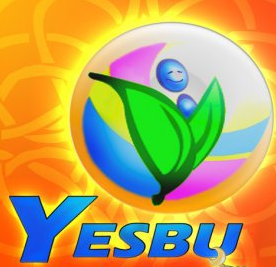 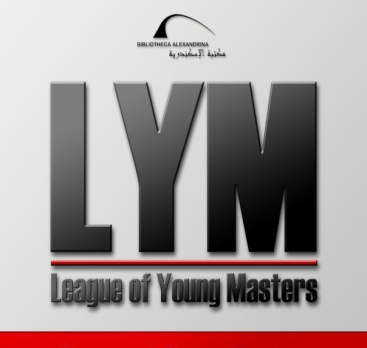 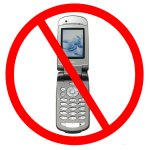 انا لازم اوصل للنور
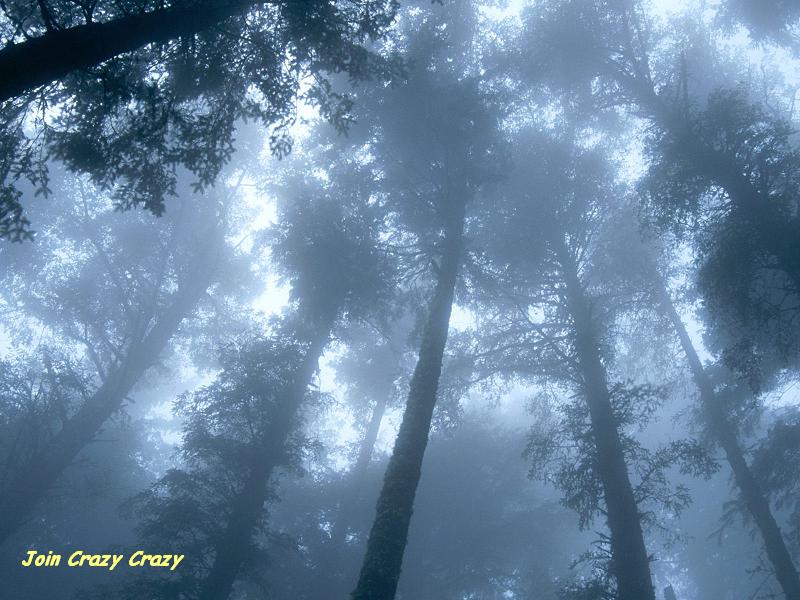 Copy right by: Anas Mahrous
26
31/05/2011
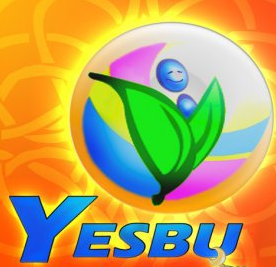 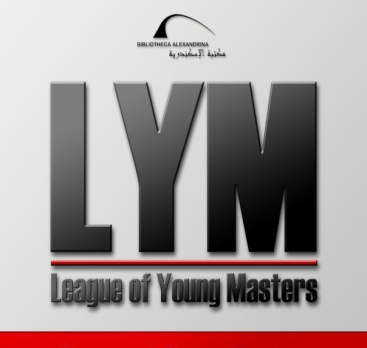 Main Points
يعنى ايه انسان عادى.
الاسباب الى تخلى الانسان عادى.
ازاى اتغير.
ليه اتغير.
بكتريا الفشل
فيتامينات النجاح
عظماء غير عاديين.
Copy right by: Anas Mahrous
27
31/05/2011
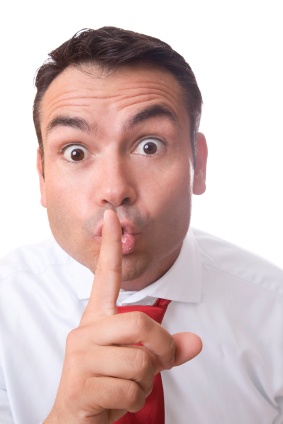 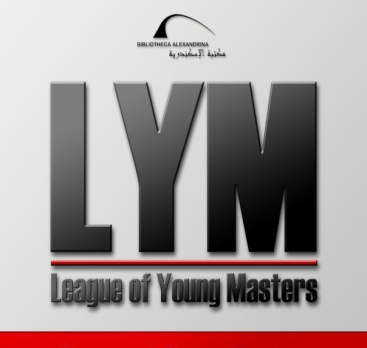 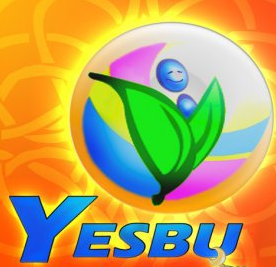 كل احترامى وتقديرى
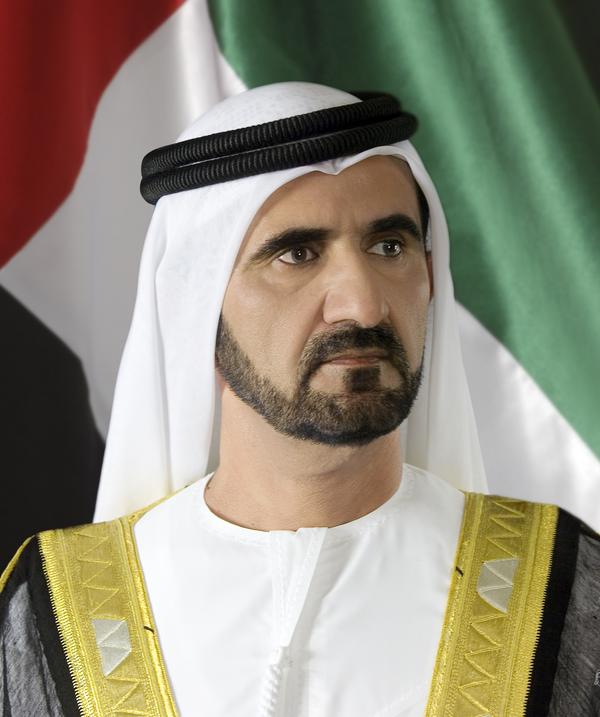 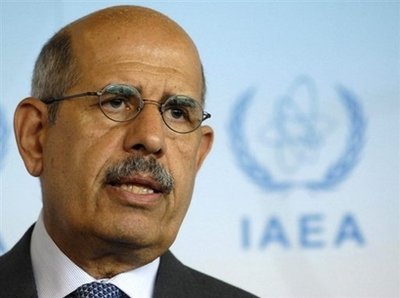 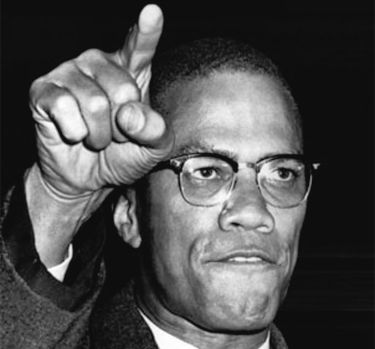 Copy right by: Anas Mahrous
28
31/05/2011
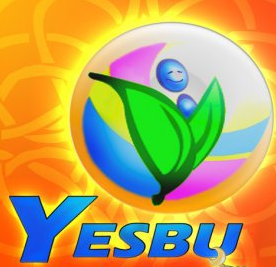 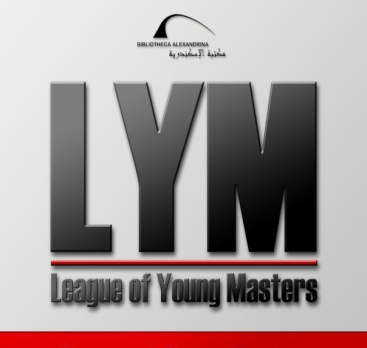 عبد العزيز فتحى
Copy right by: Anas Mahrous
29
31/05/2011
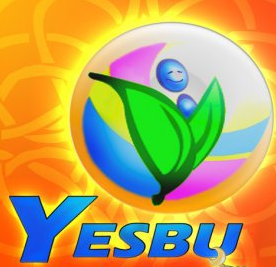 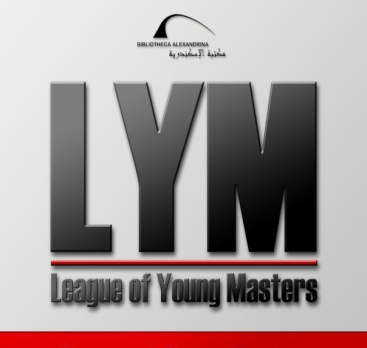 محمود النوبى
Copy right by: Anas Mahrous
30
31/05/2011
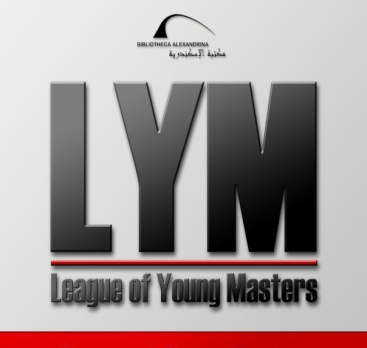 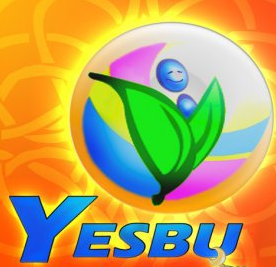 المصادر
المفاتيح العشره للنجاح
. حلقه رقم 25  للاستاذ مصطفى حسنى. 
ندوة د/ ابراهيم الفقى
Copy right by: Anas Mahrous
31
31/05/2011
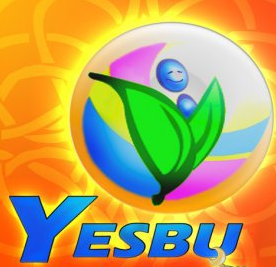 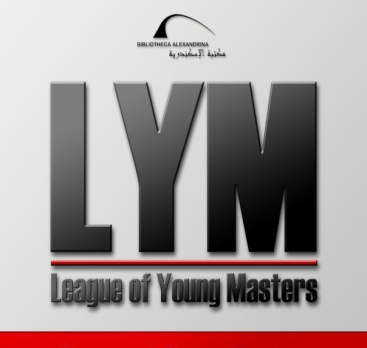 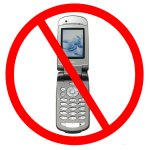 Thank you
Copy right by: Anas Mahrous
32
31/05/2011
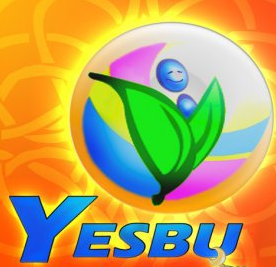 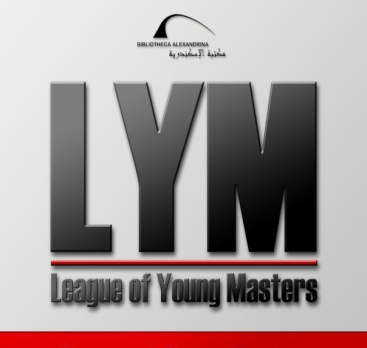 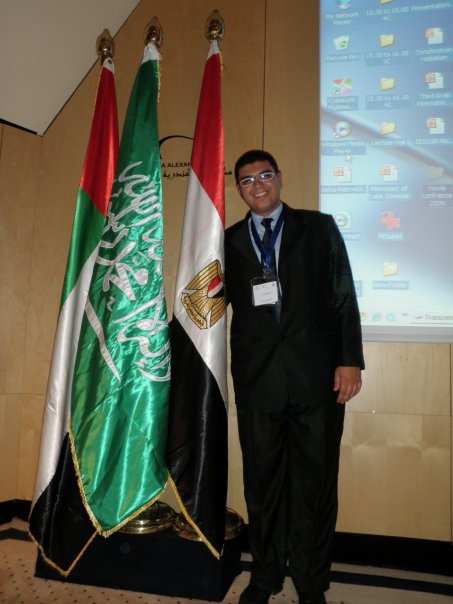 كان معكم / انس محروس محمدanos_mm@hotmail.franos_mm@yahoo.com Tel/012-52-54-52-6       Action Speak  Louder Than 
Words……..
Copy right by: Anas Mahrous
33
31/05/2011